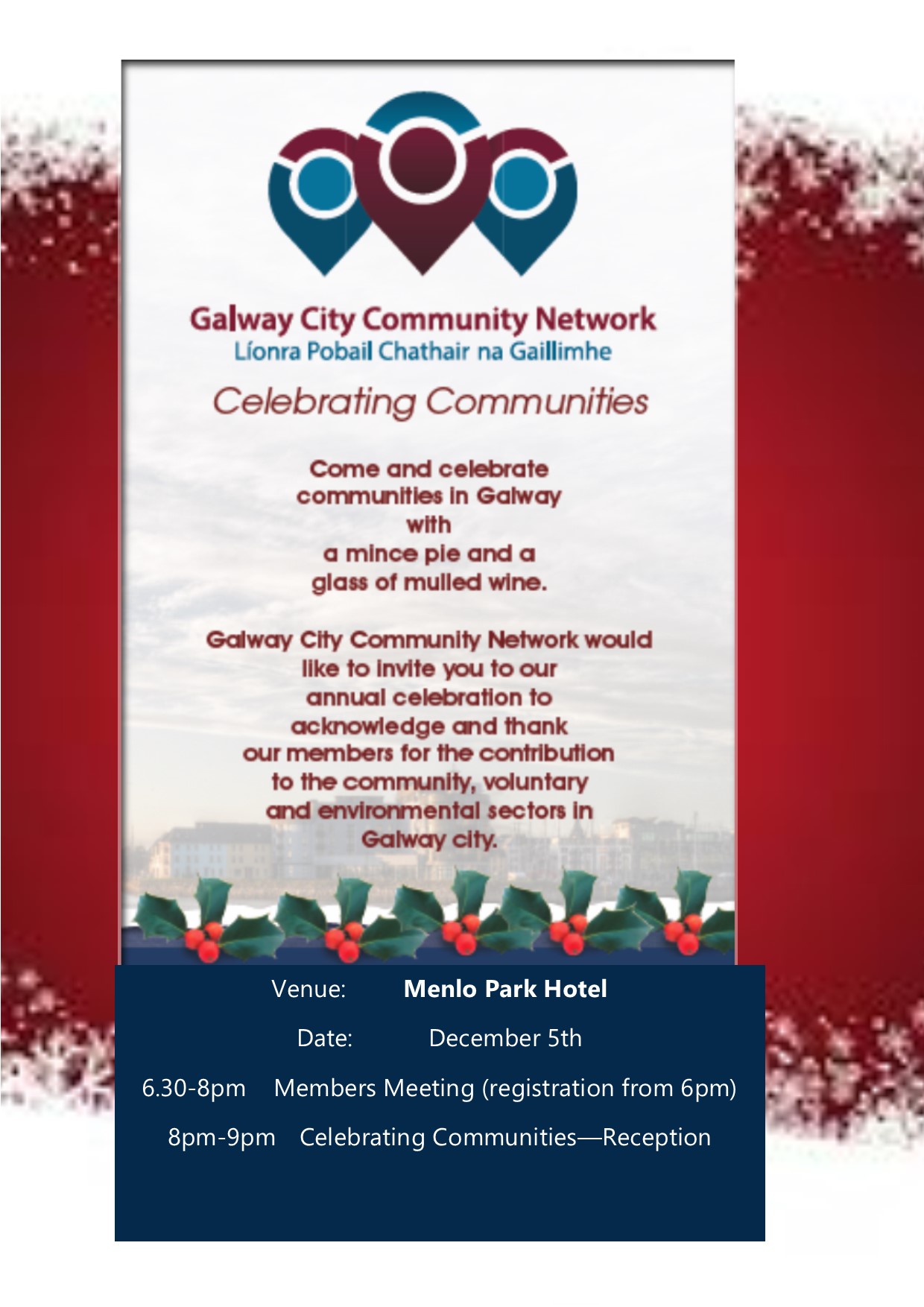 Fáilte/Welcome
Galway City Community NetworkThe Public Participation Network in Galway CityPlenary Meeting December 5th 2018
GCCN
Agenda
Minutes and Matters Arising 
GCCN Representatives Input
AOB
Presentations
Brief update on GCCN activities 
Galway2020
Galway City Council
[Speaker Notes: Matters Arising?
Ratification of decisions from March Plenary
Elections:
Secretariat – Joan Kavanagh
JPC – John Cleary
Childcare Committee – Marian Moloney
Associate membership]
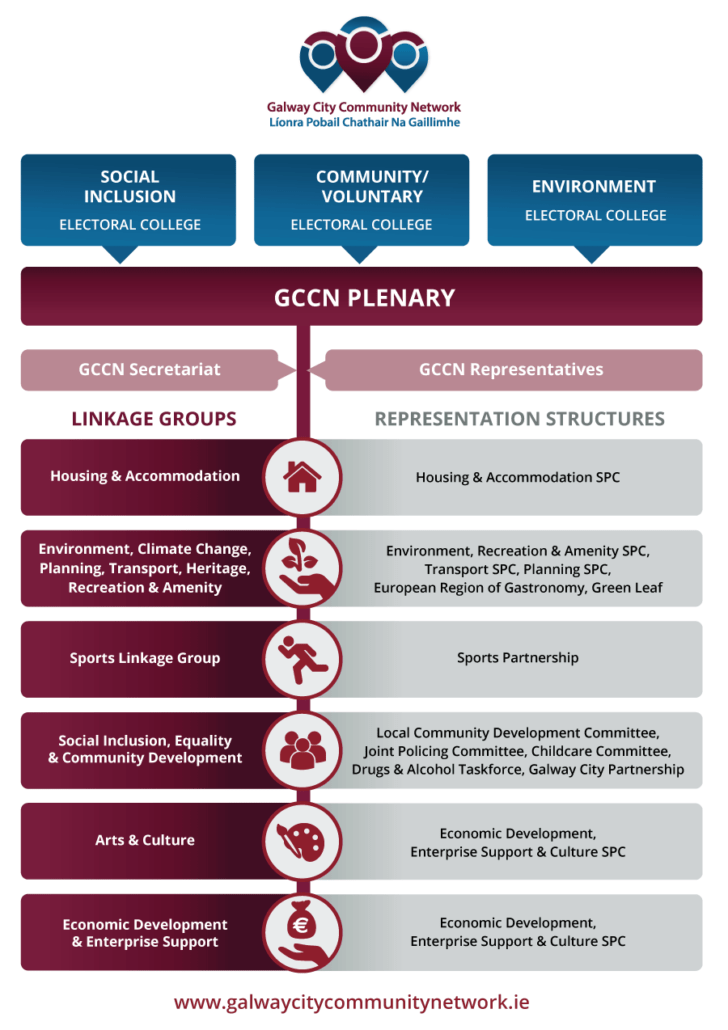 2018 Roundup
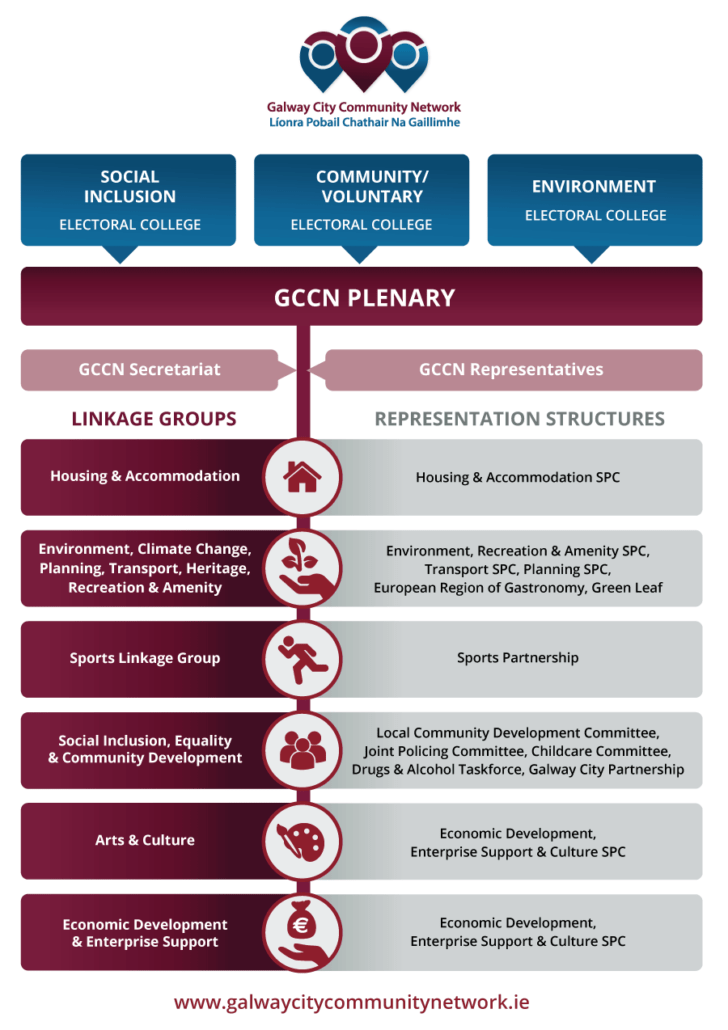 Representation
Local Community Development Committee (LCDC)
Strategic Policy Committees
Housing and Accommodation
Environment
Planning
Transport
Economic Dev, Ent Support & Culture 
Joint Policing Committee
Childcare Committee
Galway Sports Partnership
Galway City Partnership Board
Comhairle na nÓg

Linkage Group Meetings and Pre Meetings with Reps
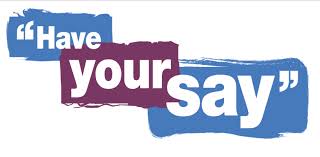 GCCN Representatives
LCDC – Terry Mc Donough/Marian Maloney/Margaret Ó Riáda/James Coyne/Tommy Flaherty
Planning – Shane Foran/Derrick Hambleton
Transport SPC – Niall Ó Brolocháin /Derrick Hambleton
Environment, Recreation and Amenity SPC – Caroline Stanley/Brendan Smith/Eleanor Hough
Economic Development, Enterprise Support & Culture SPC - Garry Lohan/Maeve Mulrennan
Housing & Accommodation SPC – Karina Timothy/Karen Golden
Galway City Partnership – Martin O'Connor/Kathy Higgins/Tommy Flaherty/Maria Molloy
Joint Policing Committee – Nicola Tierney/Tommy Flaherty/John Rabbitte/John Cleary/Joe Loughnane
Child Care Committee – Marian Moloney
Comhlaire na nÓg - Fiona Jennings
Sports Partnership – Kerrieann Faherty/Chris Hickey/Aidan Reade
Alcohol Forum – Tommy Faherty
European Region of Gastronomy – Martina Finn
GCCN Members’ meetings
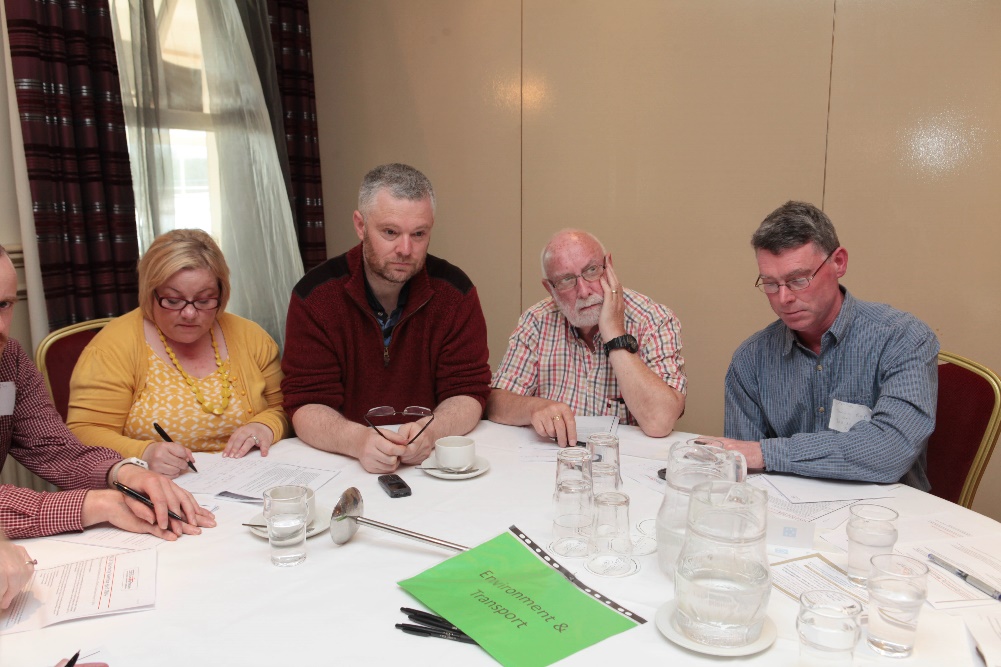 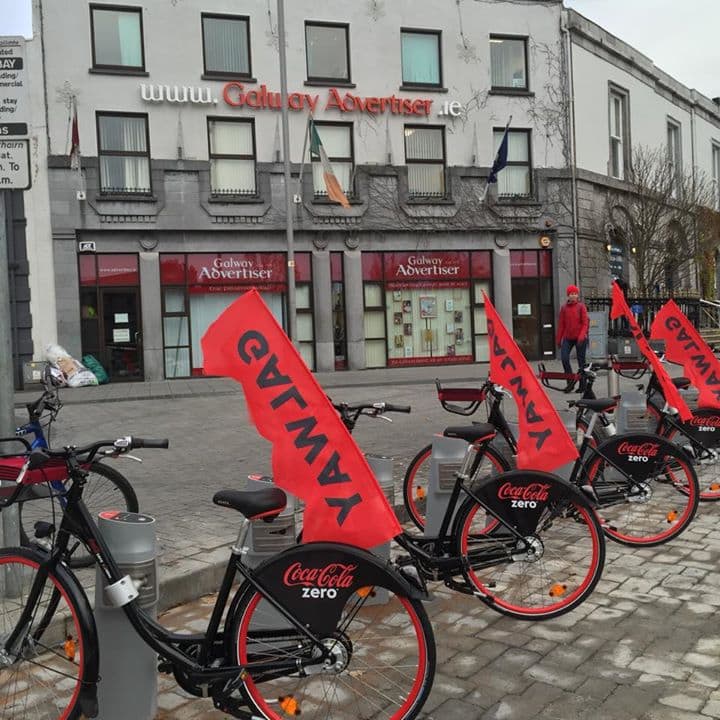 Purpose of Representatives Reports
2018 GCCN Membership & Re-registration
Membership -re-registration through direct contact, e-mails, meetings, social media, (Facebook, website, newsletter etc.)
Induction meetings – general and targeted (deferred to 2019)
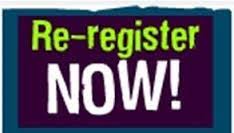 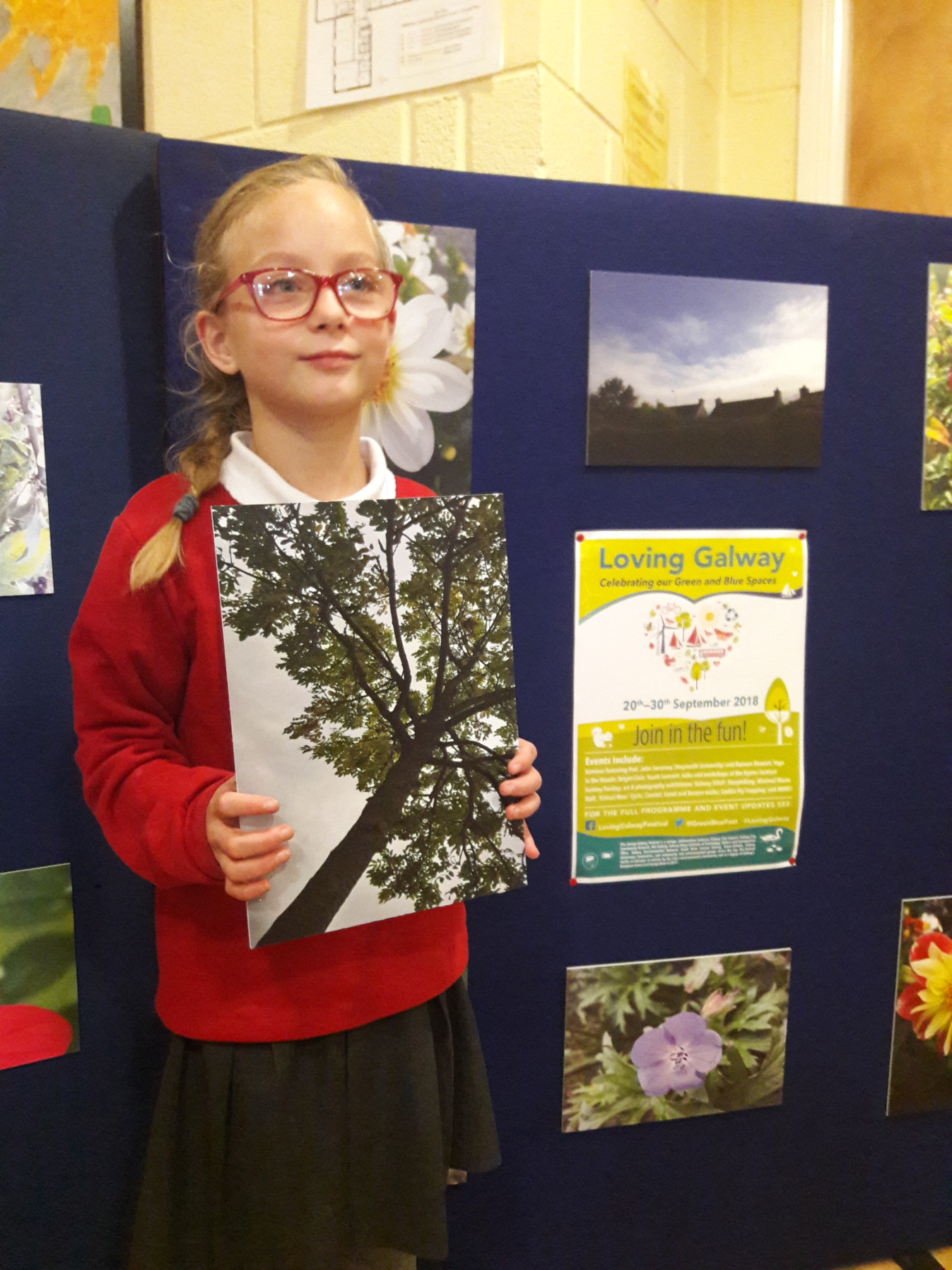 2018 Highlights
Events

Participation

Submissions
Events
Loving Galway
Ideas for a Beautiful Planet - Conference in NUIG – 23rd Sept
Make Way Day  Campaign (26th Sept)
Communities –The Bridge Project, Beautiful Ballybane, Recycling  Workshops, Yoga in the Woods
Family Day in association with the Oyster Festival – Sunday September  30th
Your City Your Say – Saturday 29th Sept
Homelessness event
Flowers for Magdalenes
Collaboration with GCCN members
Participation
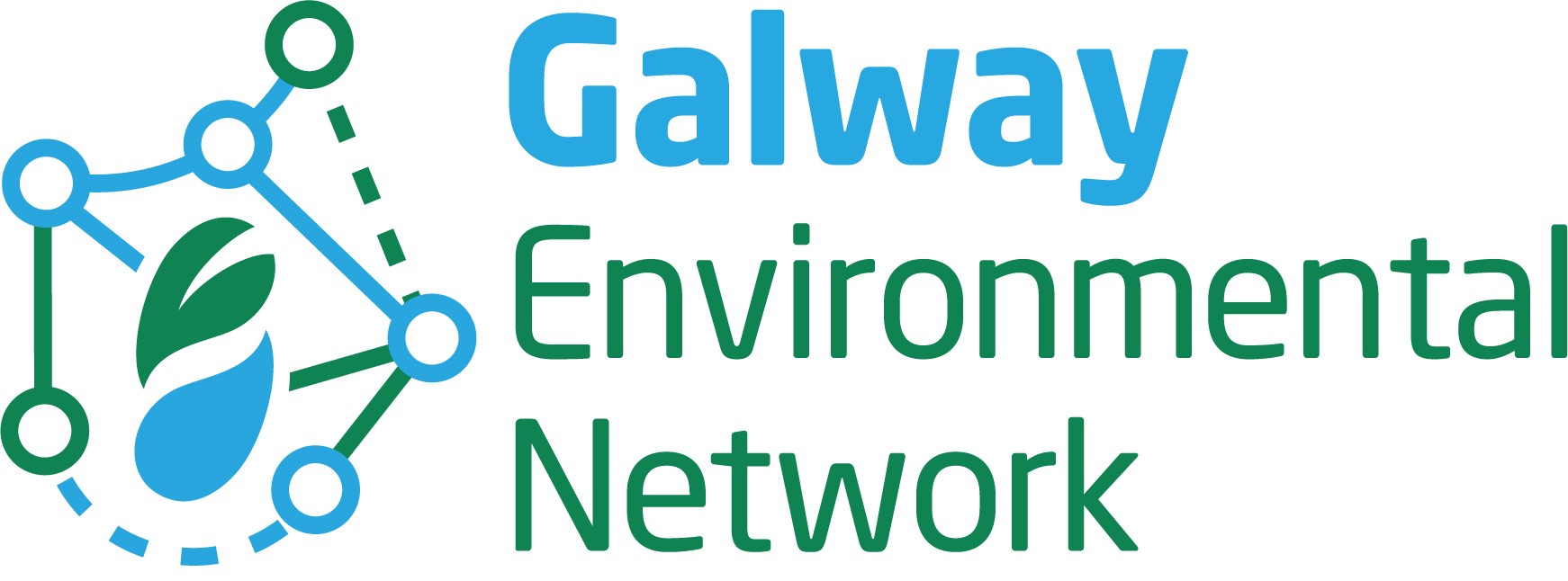 Insight
G2020
Healthy Galway
GEN
Presentation
Establishment
The development of the Healthy Galway Strategy
The support for the emerging Healthy Galway Forum
The successful application to Healthy Ireland Round 2:
Flagship programme
Nutrition
LBGTI Health Resource Worker
Legacy Event
Participation
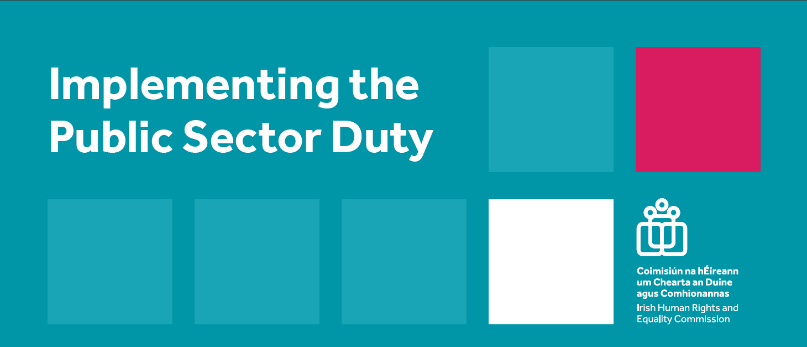 Equality & Human Rights
Disability Thematic Group
National Level
PPN Conference (11th/12th Oct)
Resource Workers’ Meetings (4 times per year)
Make Way Day  (26th Sept)
UNCRPD Workshop  (19th Oct)
Celebration of International Day for People with Disabilities  (3rd Dec)
GCCN – member of the LCDC Social Inclusion Subgroup
Developed an Equality and Human Rights Statement
Successful application to fund work to develop the statement and promote the Public Sector Duty amongst statutory members of the Local Community Development Committee
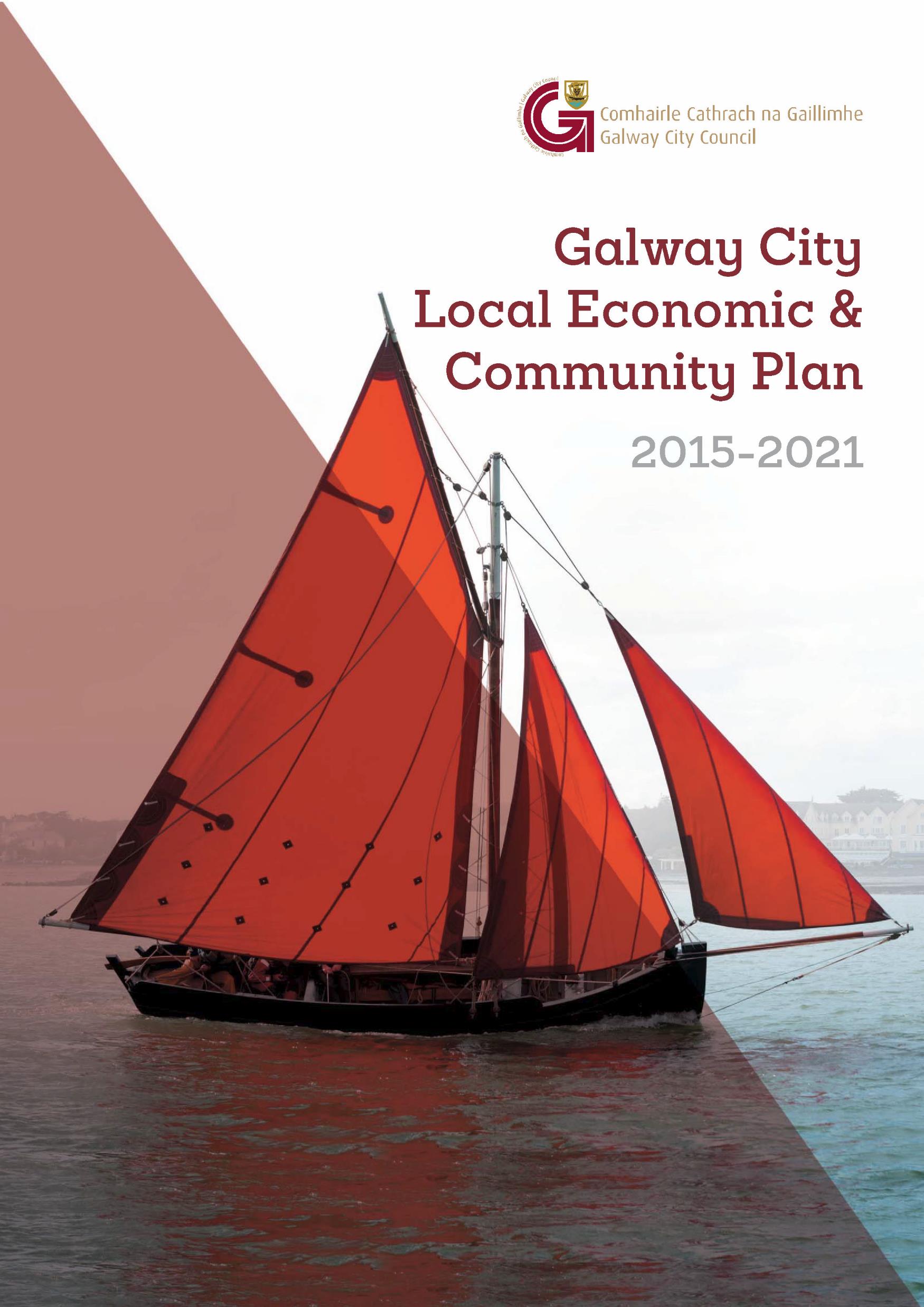 LECP Implementation Plan
Proposal submitted to Galway City Council
Development of a new implementation plan
Based on robust consultation and needs analysis
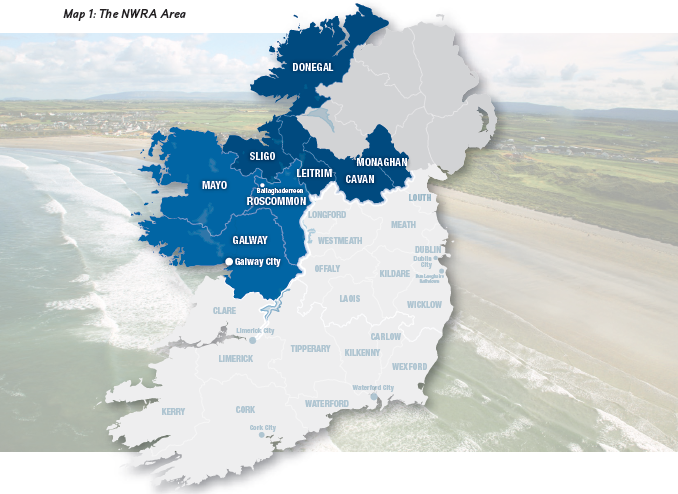 Submissions
New National Action Plan for Social Inclusion
Regional Spatial & Economic Strategy – issues paper
Currently working on:
The Ring Road project
Regional Spatial & Economic Strategy – draft
GCCN Network News
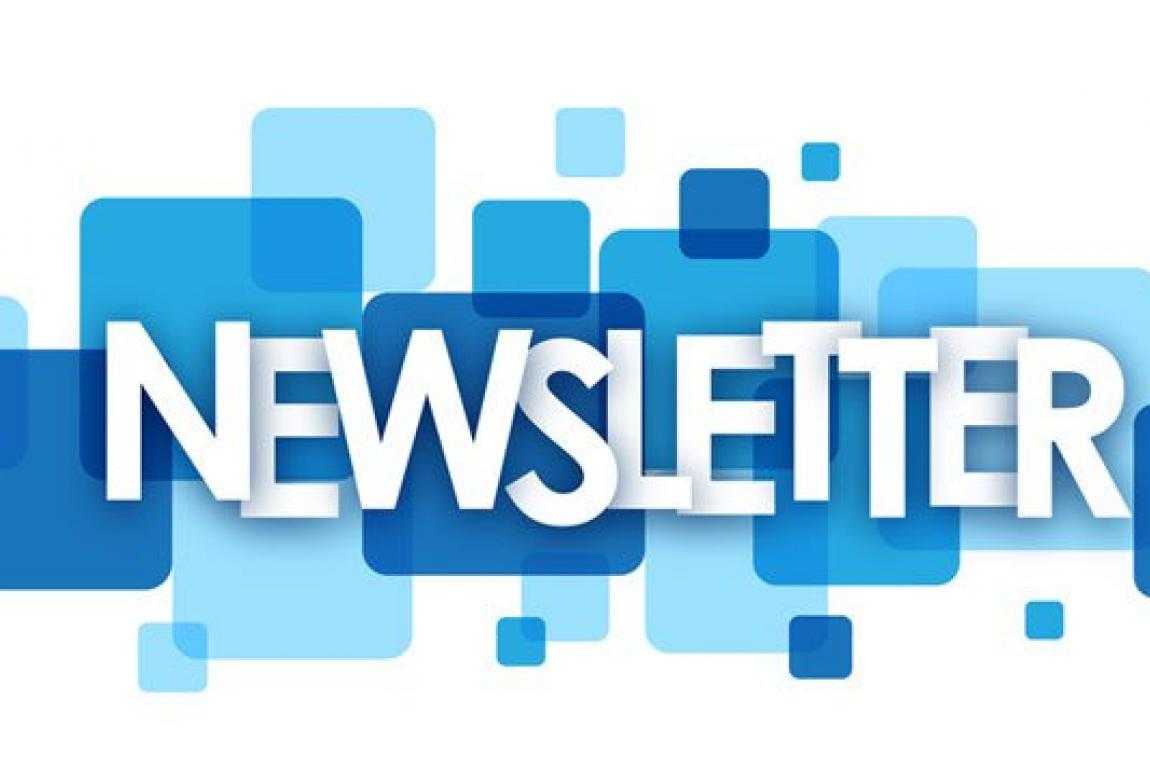 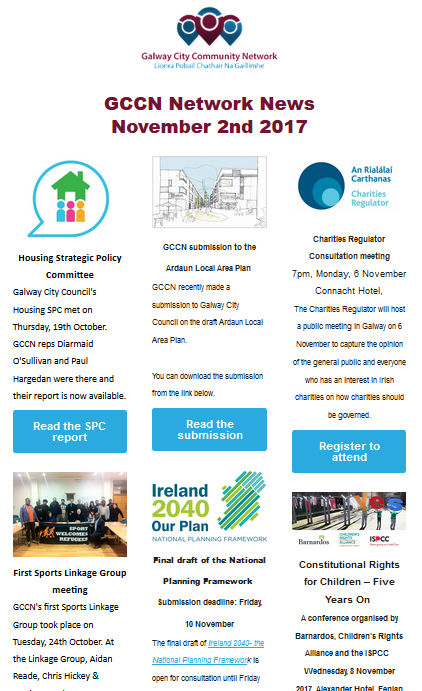 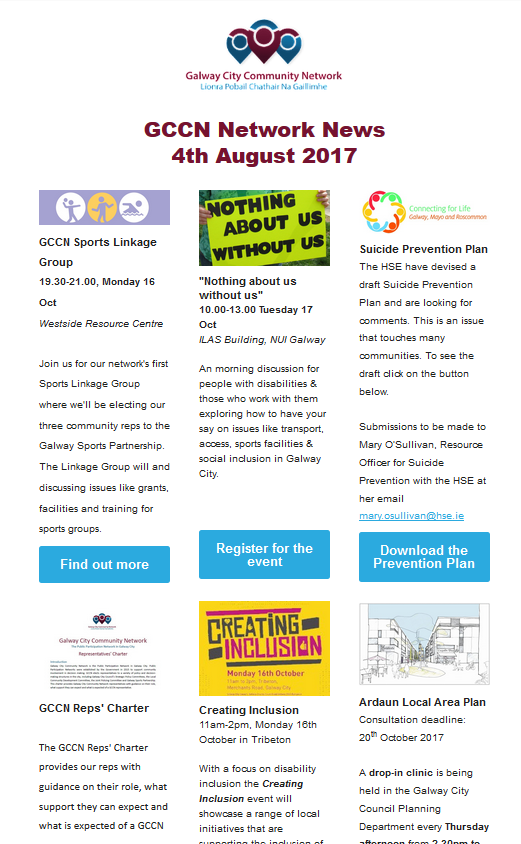 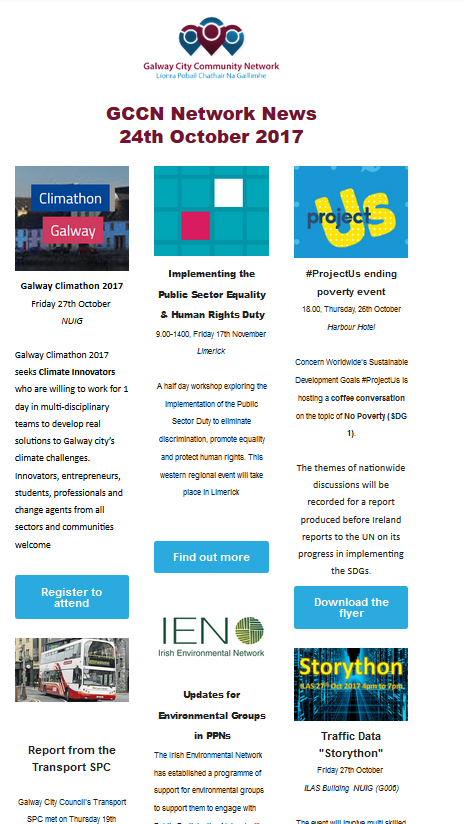 Training
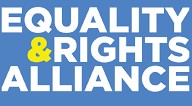 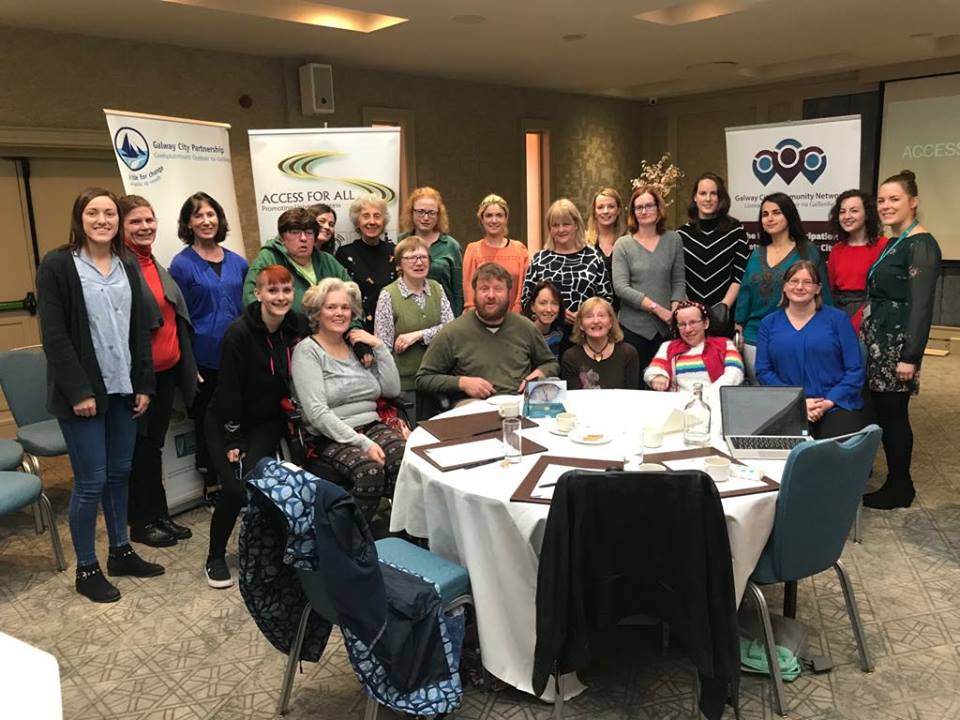 Data Protection – 2 training sessions - 19th April 
Public Sector Duty – GCCN, LCDC and GCP hosted a workshop delivered by Equality Rights Alliance
GCCN and GCP facilitated the delivery of UNCRPD workshop by Disability Federation of Ireland
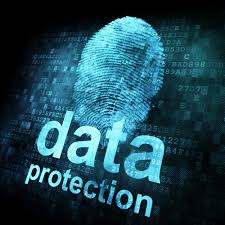 Presentations to PlenaryPresentations to GCCN PlenaryGalway City Council – Tom Connell Galway 2020 – Nollaig Mc Guinness
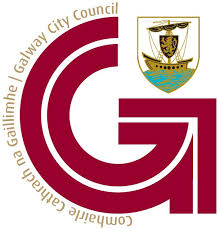 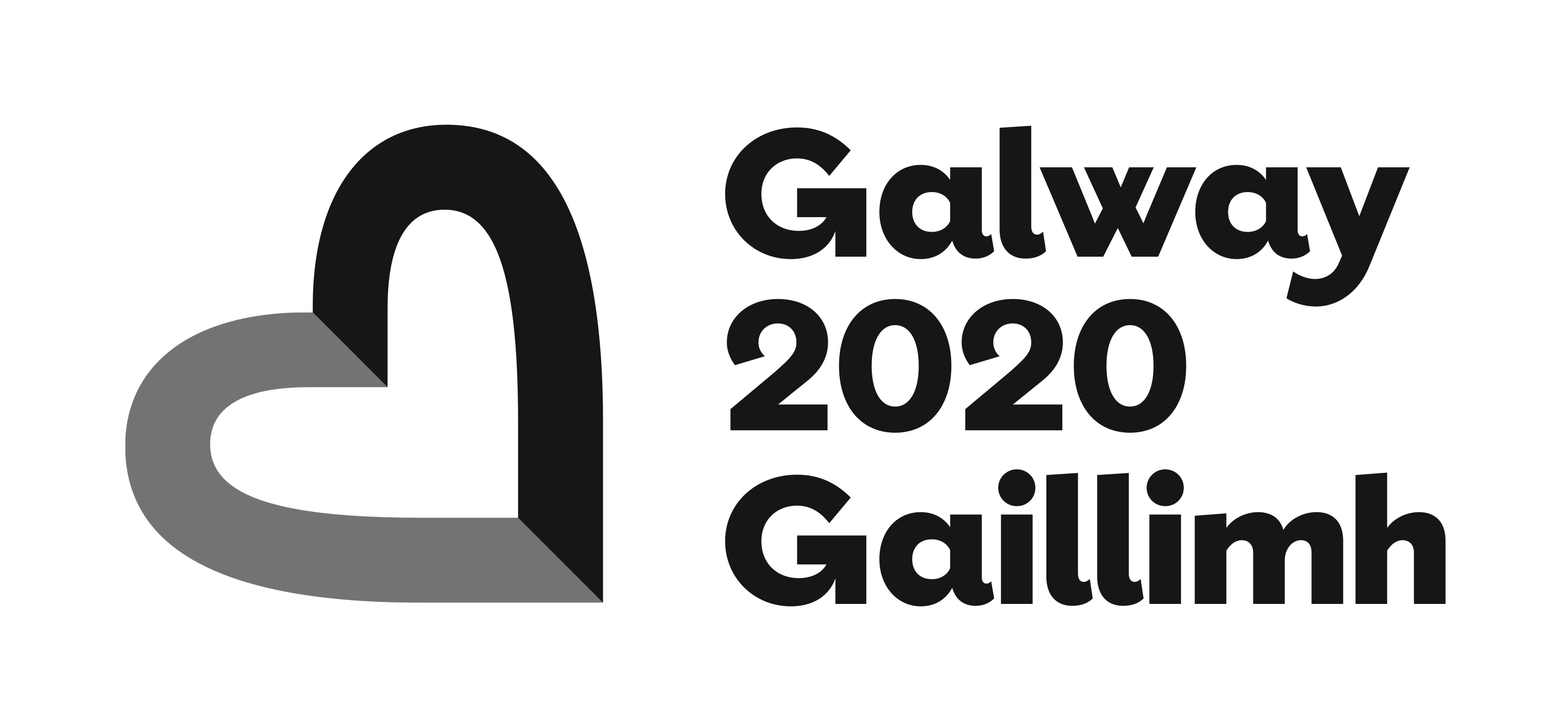 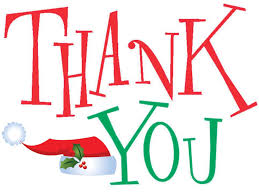